A háromszög elemi geometriája és a terület
Ábrahám Gábor 
Radnóti Miklós Kísérleti Gimnázium
Szeged
Cél:
A „diákmestörembör” bevezetése a geometria rejtelmeibe.
A bizonyítás igényének kialakítása.
A bizonyításban való jártasság kialakítása.

Tapasztalataim alapján a hozott tudás:
Az egybevágóság szemléletes fogalma.
A téglalap területképlete.
A sokszögek területe
A területszámítást úgy fogjuk fel, mint egy függvényt, ahol minden sokszöghöz hozzárendelünk egy pozitív valós számot úgy, hogy az alábbiak teljesüljenek:
Az egységnégyzet területe 1 (t.e.)
Az egybevágó sokszögek területe egyenlő.
Ha egy sokszöget két részre vágunk, akkor a részek területének összege egyenlő az eredeti sokszög területével.
A téglalap területe
Tétel:
A téglalap területe egyenlő két szomszédos oldalának szorzatával. 

A tétel pontos, precíz bizonyítása túlmutat az általános iskolai ismereteken, ezért ettől most eltekintünk.
Paralelogramma-tétel:Ha két paralelogramma egy-egy oldala egyenlő és az oldalakhoz tartozó magasságaik egyenlők, akkor a két paralelogramma területe is egyenlő.
Bizonyítás:
paralelogramma-tétel1..ggb

paralelogramma-tétel2..ggb

paralelogramma-tétel.ggb
1. Következmény: 
     Ha egy téglalap és egy paralelogramma egy-egy oldala egyenlő és az oldalakhoz tartozó magasságaik egyenlők, akkor a téglalap és a paralelogramma területe egyenlő.

2. Következmény: 
     A paralelogramma területe bármely oldalának és a hozzá tartozó magasságának a szorzatával egyenlő.

3. Következmény: 
     Két, egyenlő alapú és területű paralelogramma mindig átdarabolható egymásba.
1. feladat: 
Bizonyítsuk be, hogy bármely téglalap átdarabolható olyan, vele egyenlő területű téglalappá, melynek egyik oldala adott!
Megoldás:
eset: Téglalapdarabolás.ggb
eset: 
     Ha a  nem nagyobb DA-nál, akkor az ABCD téglalpot felosztjuk AB oldallal párhuzamos egyenesekkel n egyenlő részre úgy, hogy a kapott téglalapok magasságára

      
     teljesüljön. A részeket egymás mellé téve, az így kapott téglalapra alkalmazzuk az első esetben látottakat.
A háromszög területe
Tétel:
A háromszög területe bármelyik oldalának és a hozzá tartozó magassága szorzatának a felével egyenlő.
Bizonyítás:
A háromszög területe.ggb
Következmény:
Háromszög-tétel:
Ha két háromszög egy-egy magassága (oldala) egyenlő, akkor ezen magasságokhoz (oldalakhoz) tartozó oldalak (magasságok) aránya egyenlő a területeik arányával.

Röviden:



Speciális eset:
A háromszög bármely súlyvonala felezi a háromszög területét.
A háromszög középvonala
2.  feladat: 
Az ABC háromszög a, ill. b oldalának felezőpontja legyen F  , illetve F  ! Hányadrésze az F  F  C háromszög területe az ABC háromszög területének?
Megoldás:
Középvonal 1..ggb
Következmény:
A háromszög három középvonala négy olyan háromszögre bontja az eredeti háromszöget, melyek területe az eredeti háromszög területének a negyede.
3. feladat:
Bizonyítsuk be, hogy a háromszög bármely középvonala párhuzamos azzal az oldallal, mellyel nincs közös pontja és hossza fele ezen oldal hosszának.
Megoldás:
Középvonal 2..ggb

Következmény:
Bármely háromszög átdarabolható téglalappá.
Bizonyítás:
háromszögdarabolás.ggb
4. feladat : 
     Bizonyítsuk be, hogy egy tetszőleges négyszög oldalfelező pontjai paralelogrammát határoznak meg! Hányad része a paralelogramma területe a négyszög területének? 
    (Pierre Varignon 1731.) 
Megoldás:
Varignon-tétel.ggb


Következmény
Bármely négyszög középvonalai felezve metszik egymást.
Varignon2..ggb 
2. Következmény:
Bármely konvex négyszög átdarabolható paralelogrammává.
(A sík lefedése konvex négyszögekkel. Dr Kosztolányi József cikke Polygon 1994. május)
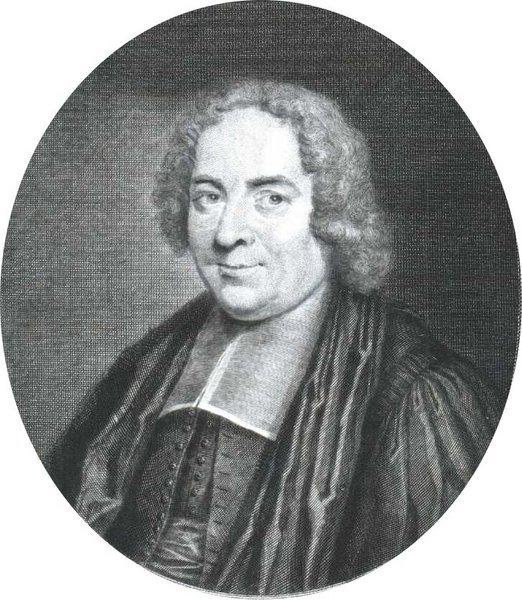 A háromszög súlyvonalai
4. feladat:
Bizonyítsuk be, hogy a háromszög súlyvonalai egy pontban metszik egymást, mely pont a súlyvonalak oldalhoz közelebbi harmadolópontja.
Megoldás:
Súlyvonal.ggb
Következmény:
A háromszög súlyvonalai a háromszöget hat egyenlő területű részre osztják.
Szögfelező-tétel
5. feladat:
Bizonyítsuk be, hogy a háromszög bármely belső szögfelezője a szöggel szemközti oldalt a szomszédos oldalak arányában osztja!

Megoldás:
szögfelező-tétel.ggb
Pappos-tételtől a Pitagorasz-tételig
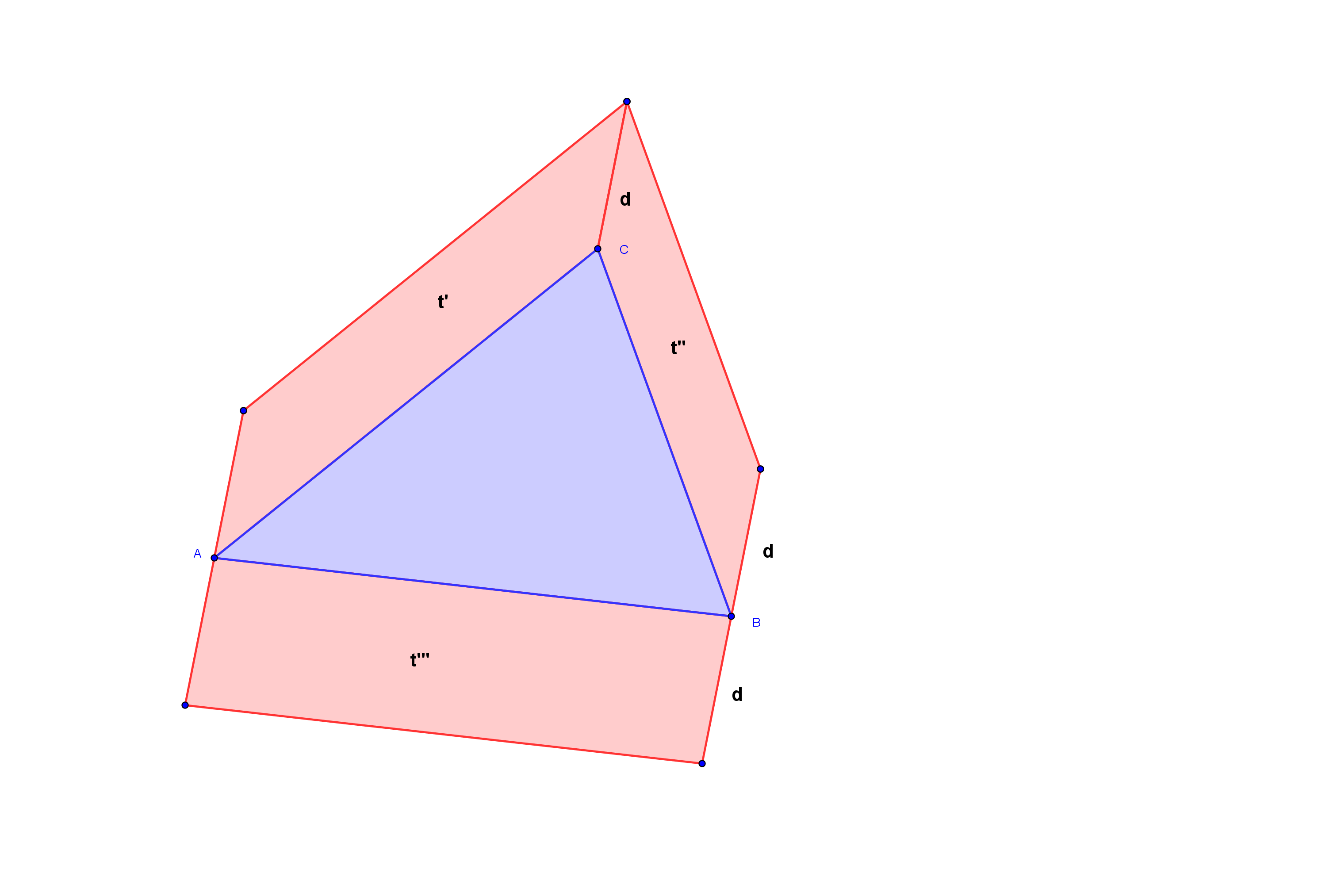 feladat:
Vegyük fel az ABC háromszög 
oldalaira az ábrán látható módon 
a t’, a t’’ és a t’’’ területű 
paralelogrammát! 
Bizonyítsuk be, hogy t’+t’’=t’’’!

 Megoldás:
Pappos-tétel 1..ggb
Pappos-tétel (N. D. Kazarinoff)
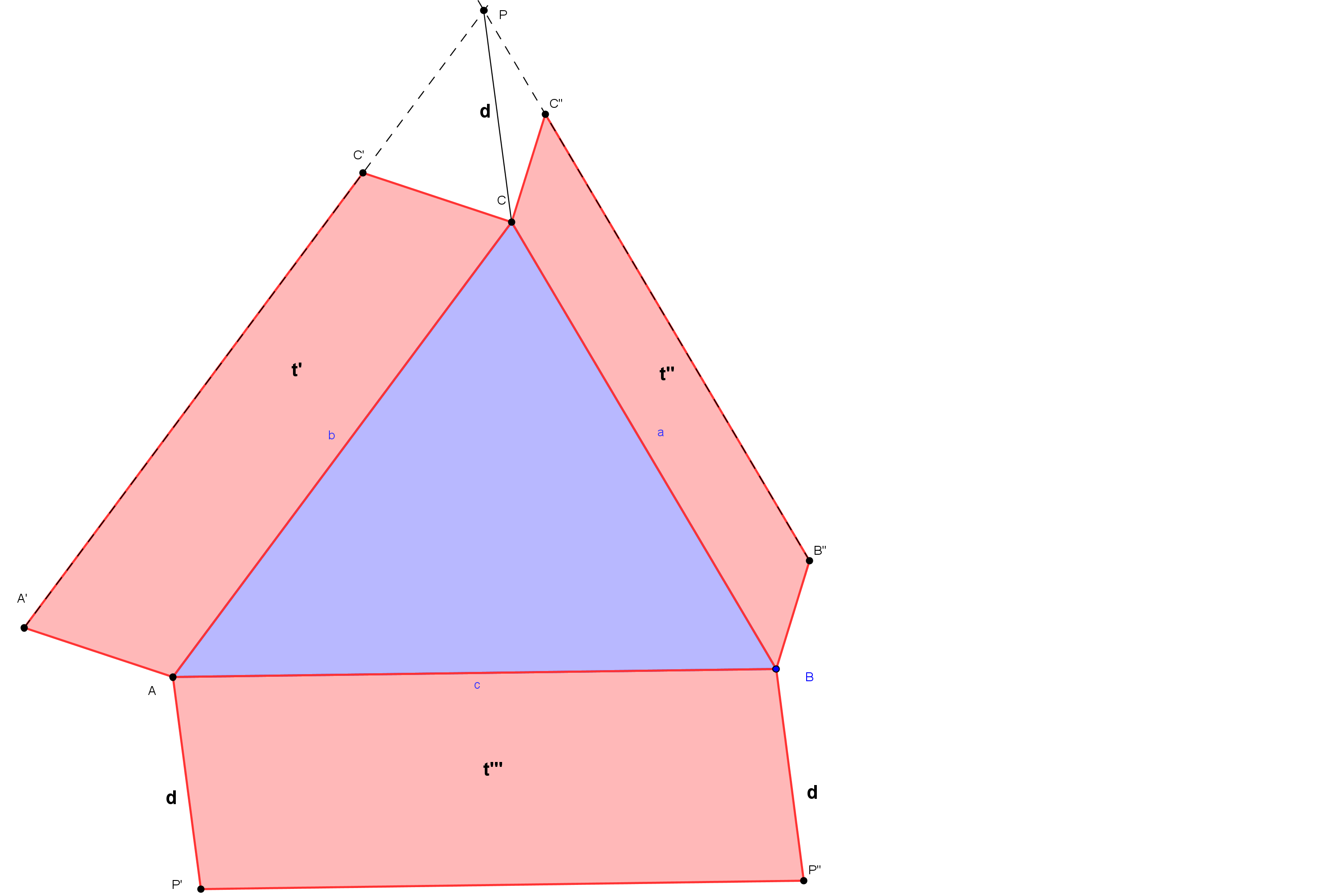 2. feladat:
Az ABC háromszög AC, ill. BC 
Oldalára  kifelé az ACC’C”, 
ill. a CBB”C” paralelogrammát 
az ábrának megfelelően. 
Az A’C’ és B”C” oldalegyenesek 
metszéspontja legyen P! 
Ezután az AB oldalra
megszerkesztjük az ABP”P’ 
paralelogrammát úgy, hogy AP’
párhuzamos és egyenlő legyen CP-vel!
Bizonyítsuk be, hogy t’+t”=t’’’!
Megoldás:
Pappos-tétel 2..ggb
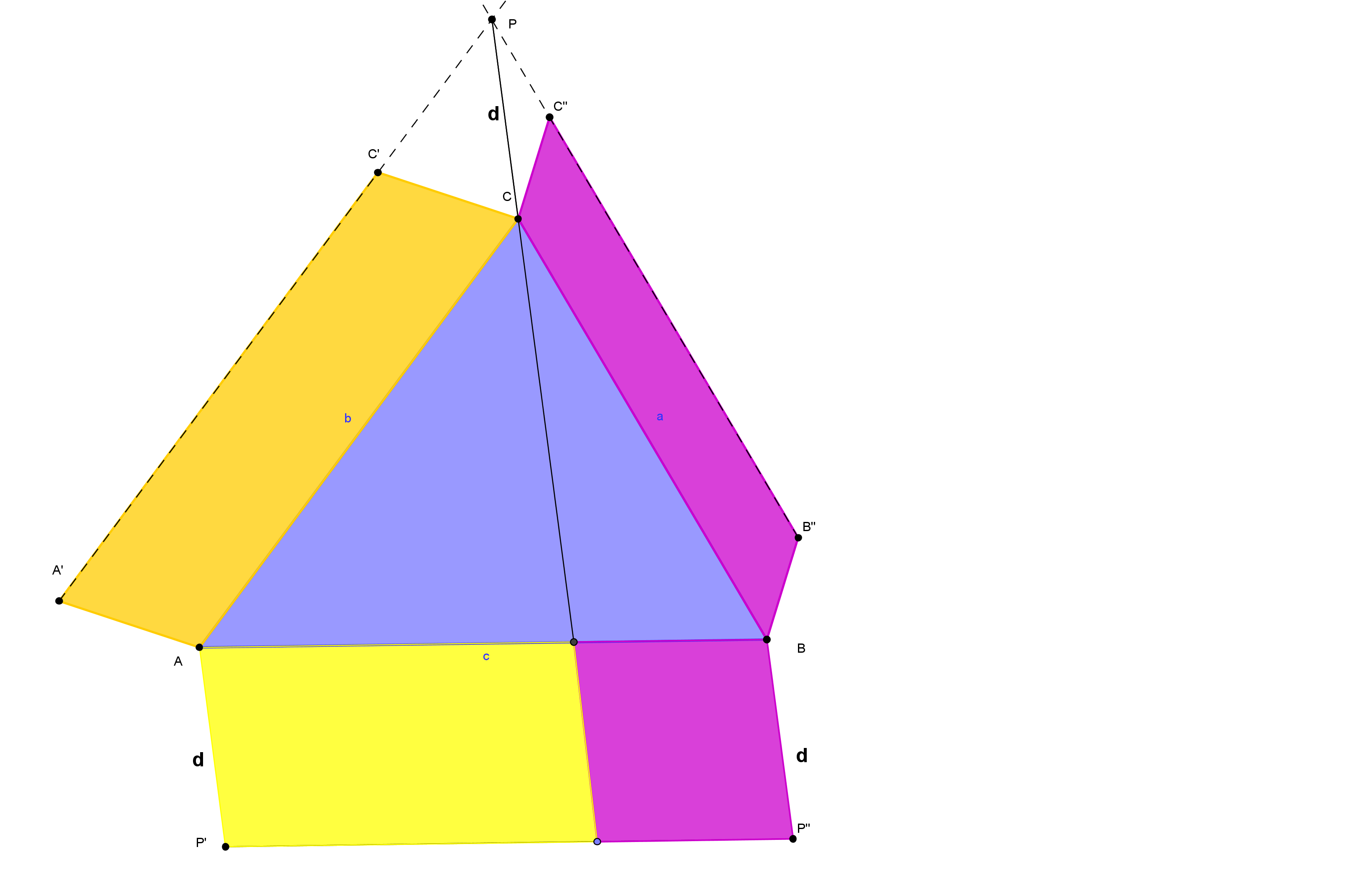 Következmény:
A PC egyenes két olyan 
paralelogrammára bontja az  ABP”P’ paralelogrammát, 
melyek területe külön-külön 
egyenlő az ACC’A’ és a
 CBB”C” paralelogramma
 területével.
Pitagorasz-tétel
Bármely derékszögű háromszögben a befogókra rajzolt négyzetek területének az összege egyenlő az átfogóra rajzolt négyzet területével.

Bizonyítás:
Pitagorasz 1..ggb
Befogó- és magasság-tétel
A középiskolás jövő
-Ceva-tétel  és megfordítása:
       Legyen az ABC  háromszög a, b, c oldalainak  egy-egy belső pontja render A’, B’, C’. Az AA’, BB’, CC’ szakaszok pontosan akkor metszik egymást egy pontban, ha  



-Bolyai Farkas tétele:
    Az egyenlő területű sokszögek egymásba átdarabolhatók.
(Max Dehn: Vannak egyenlő térfogatú poliéderek, melyek nem darabolhatók át egymásba)
     A háromszögek további nevezetes pontjai (Gergonne-pont, Nagel-pont,  Lemoine-Grebe-félepont), szimmediánok, 
     Erdős-Mordell-egyenlőtlenség
Feladatok
Feladatok területre.doc
Köszönöm a figyelmet!